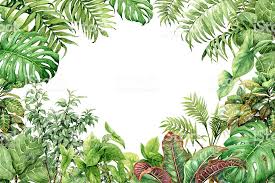 Gardening
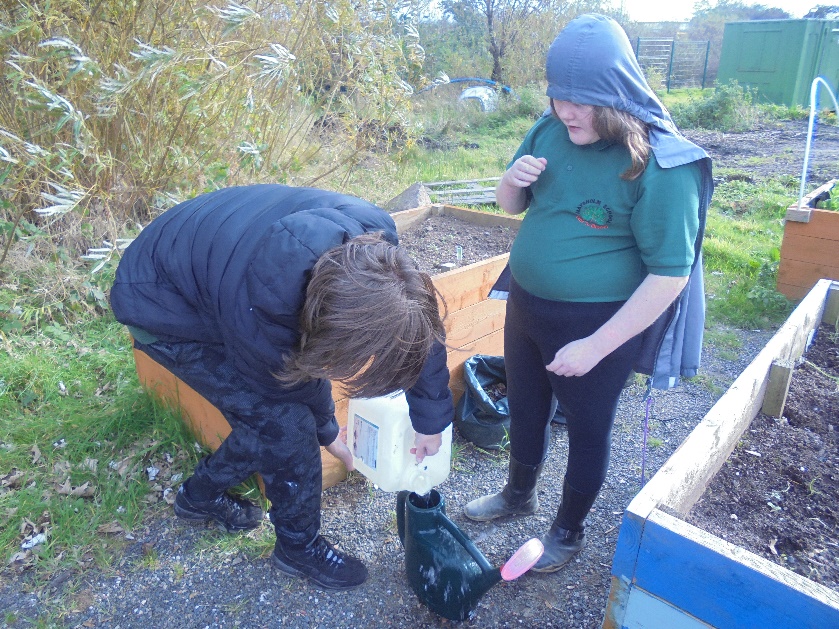 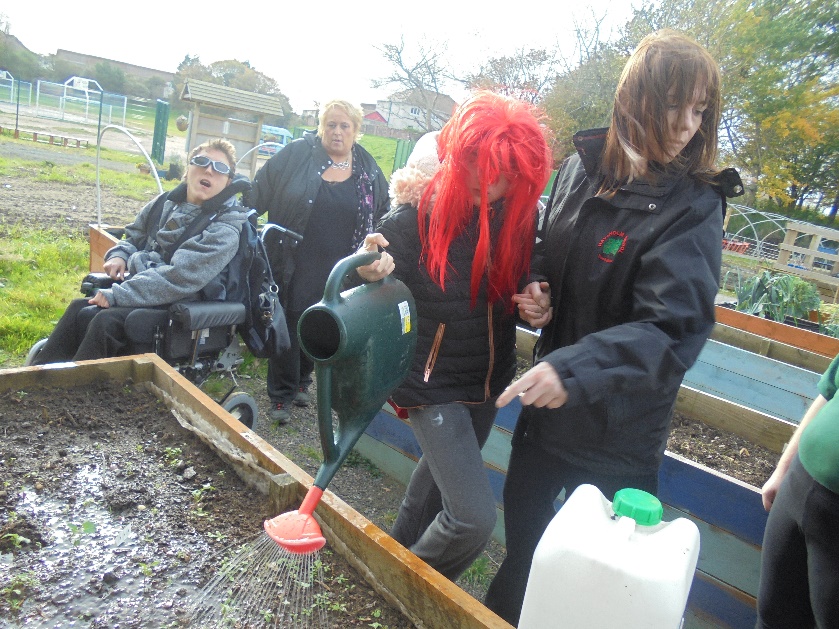 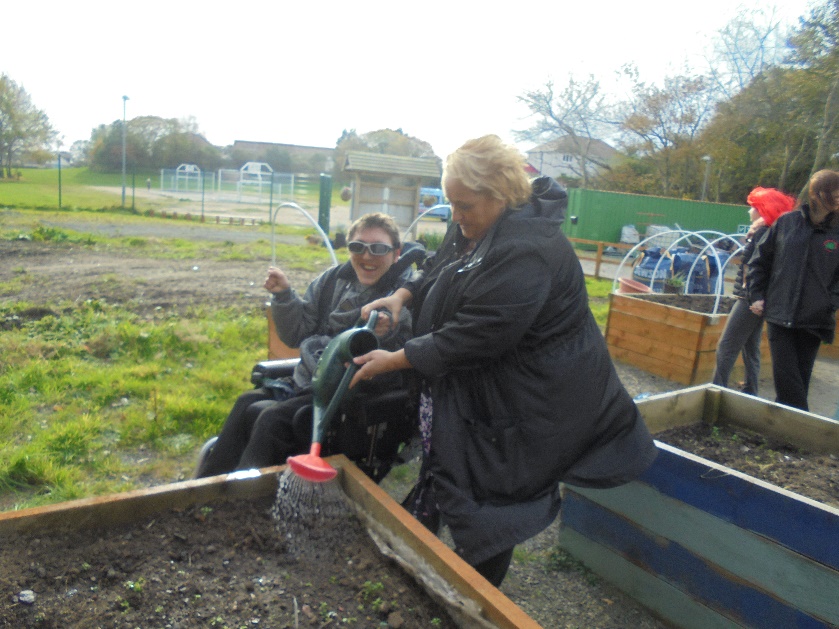 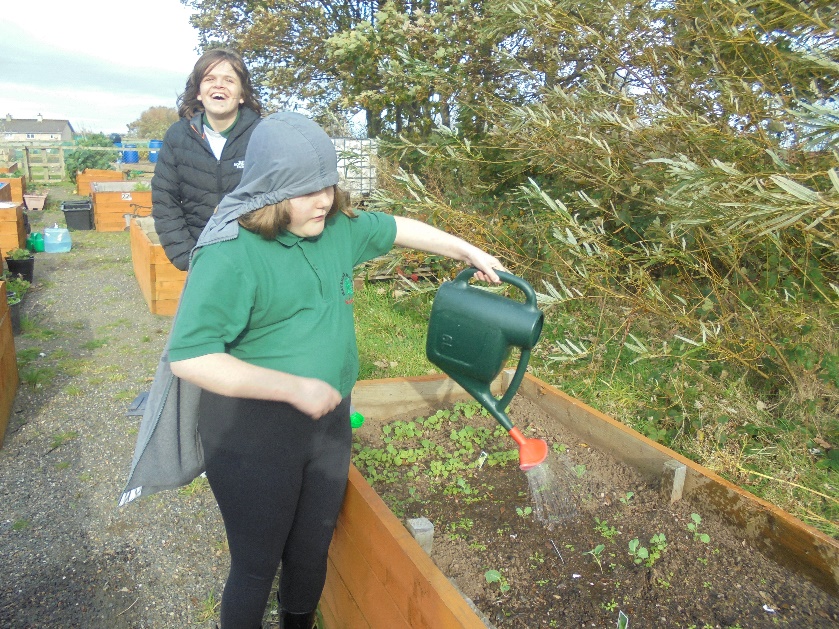 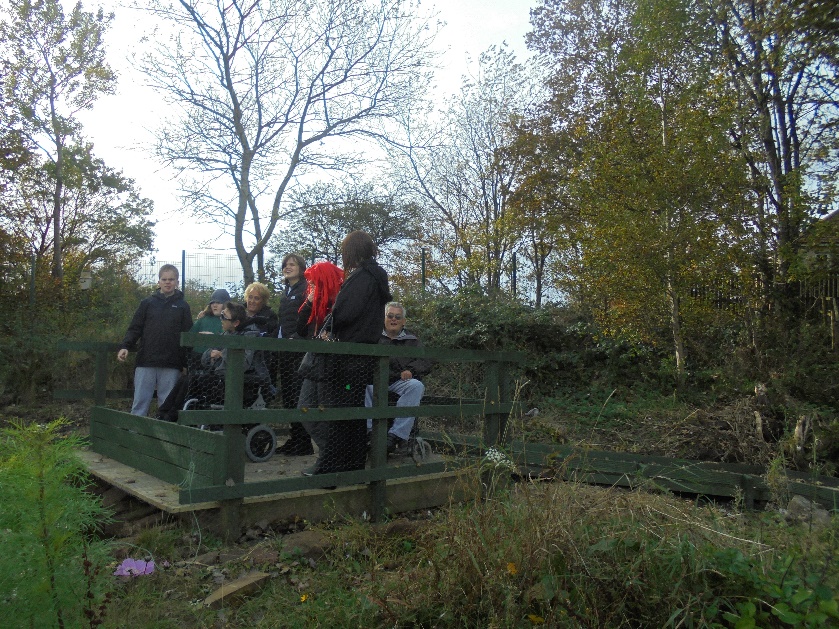 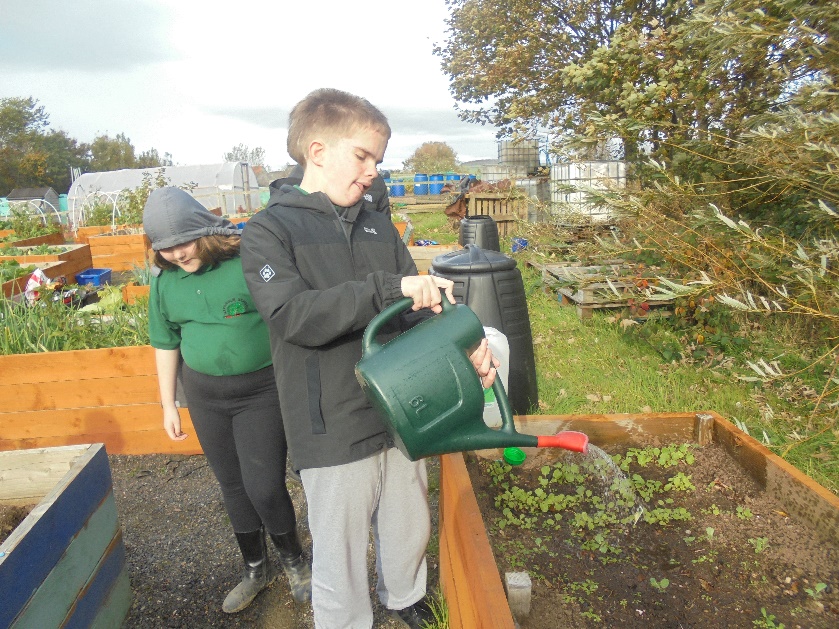 We collect water to water the plants at Three Town’s Allotments.
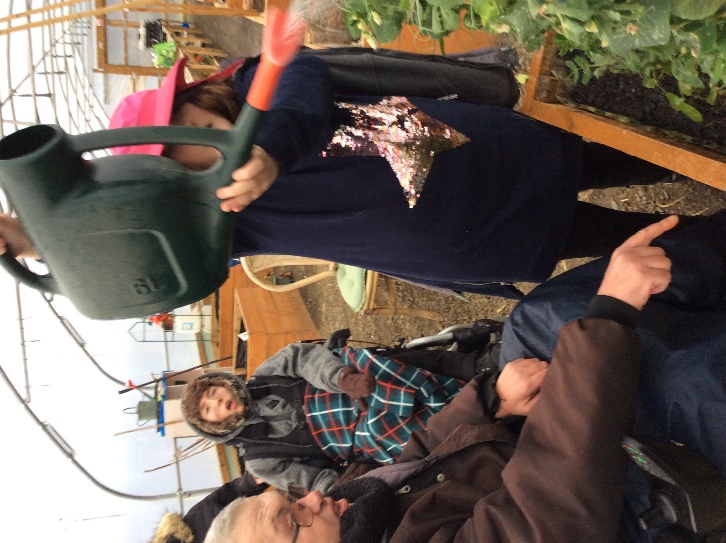 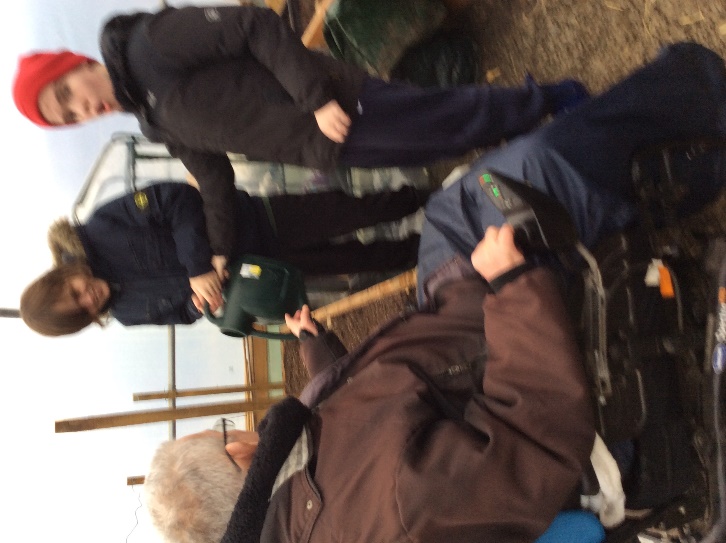 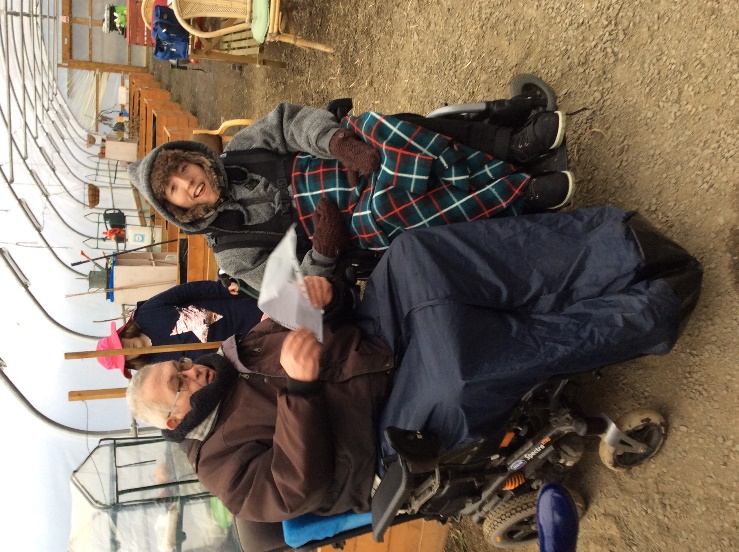 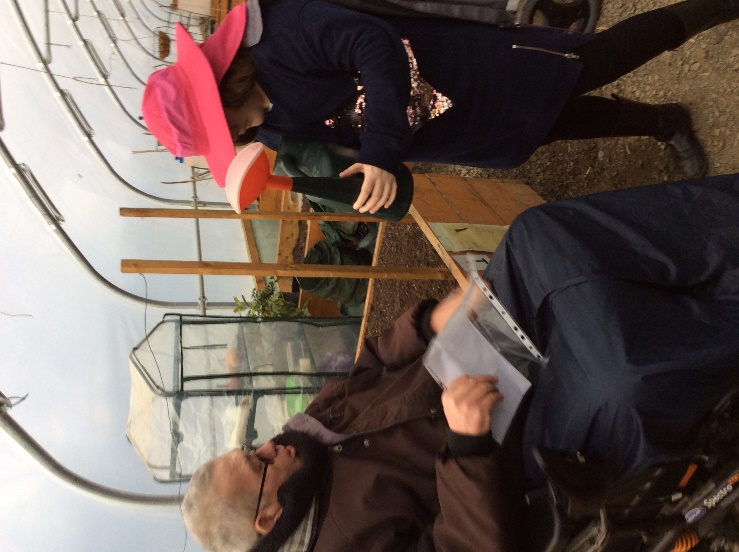 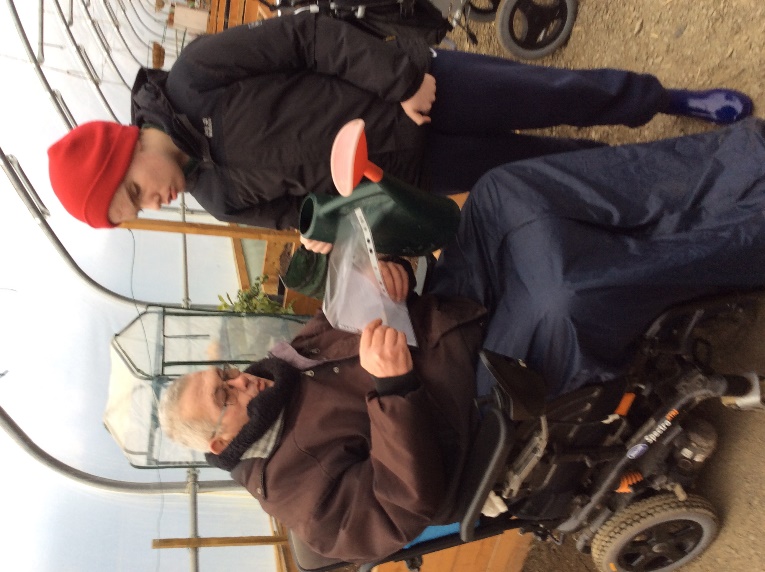 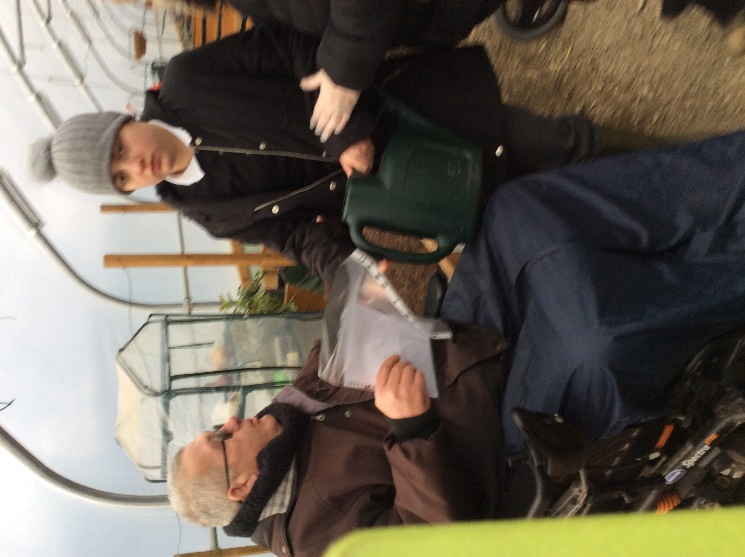 Davie shows us what to do at Three Town’s Allotments.
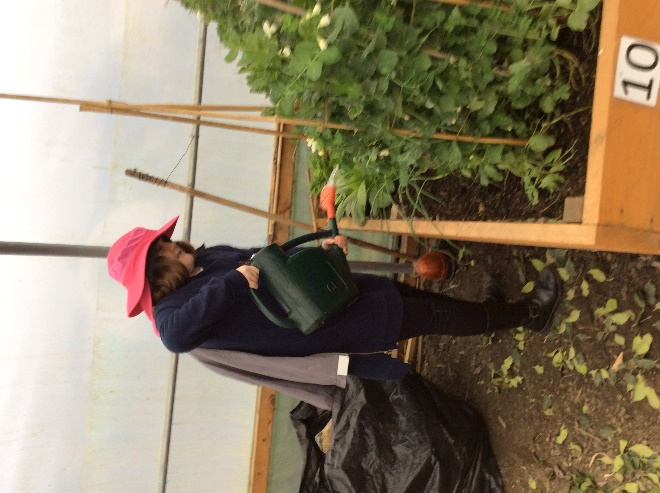 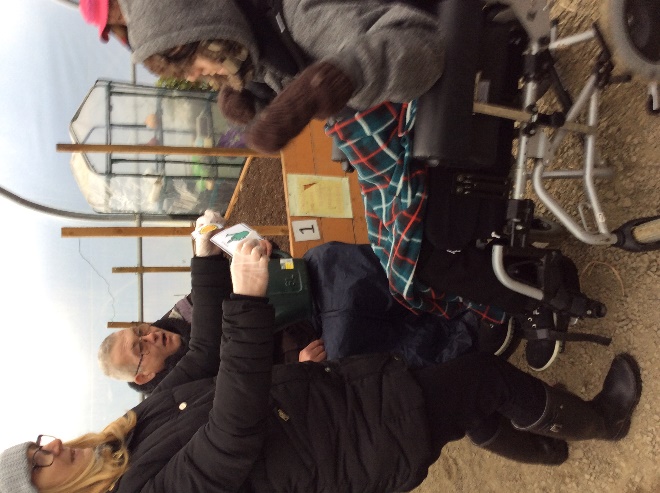 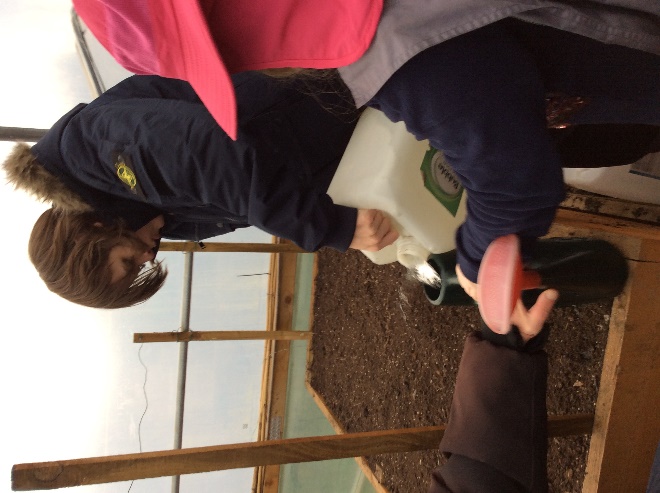 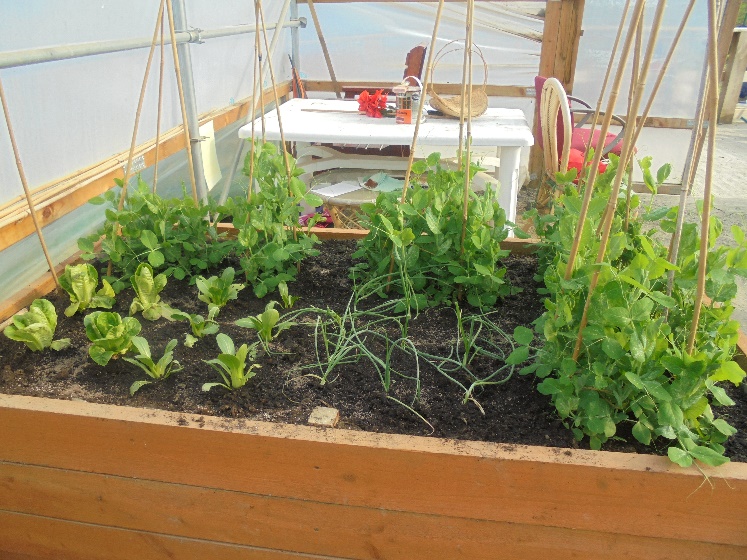 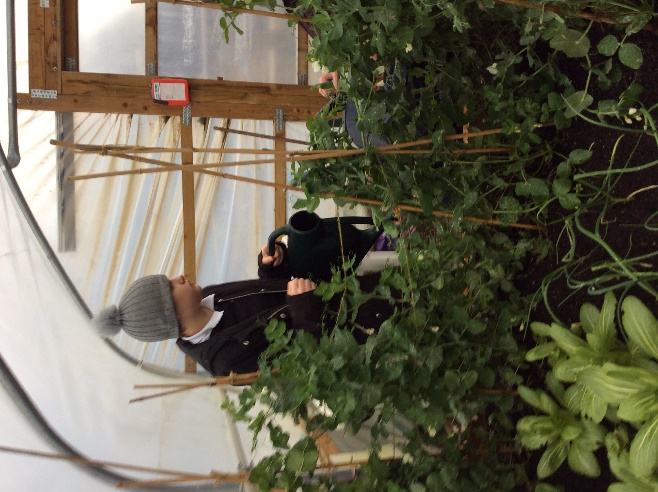 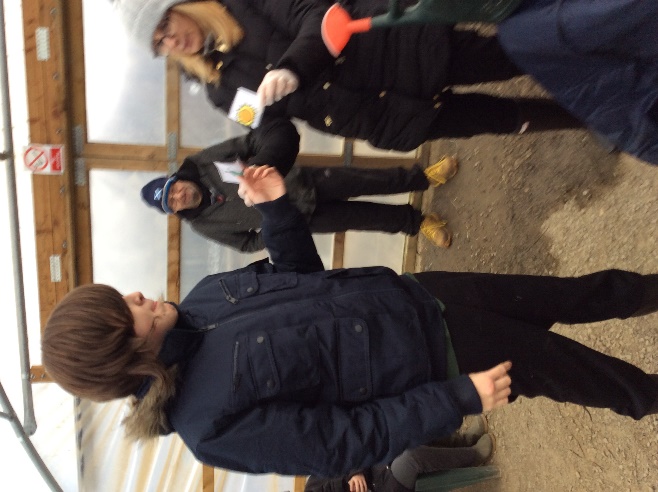 We planted different types of vegetables at Three Town’s Allotments.
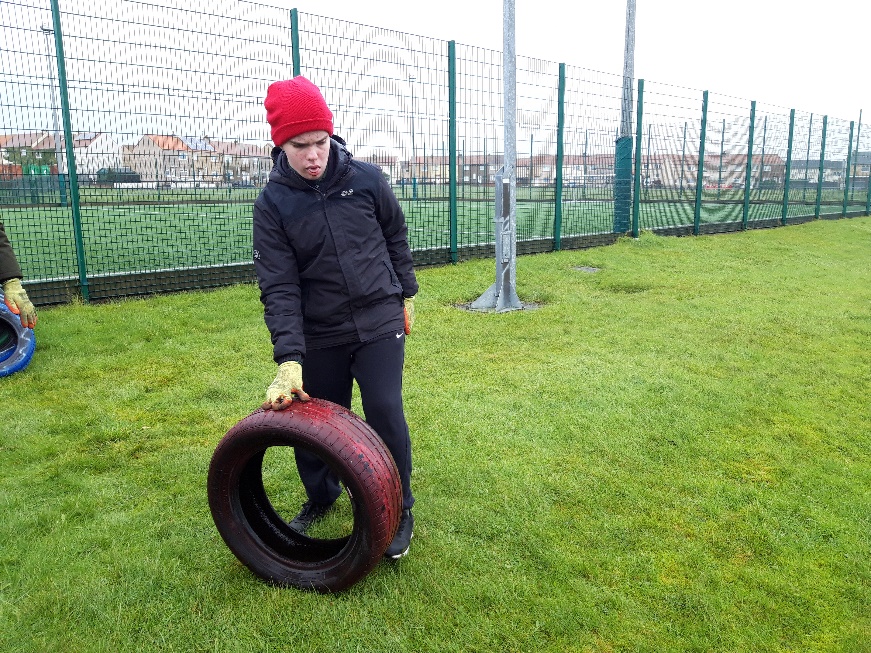 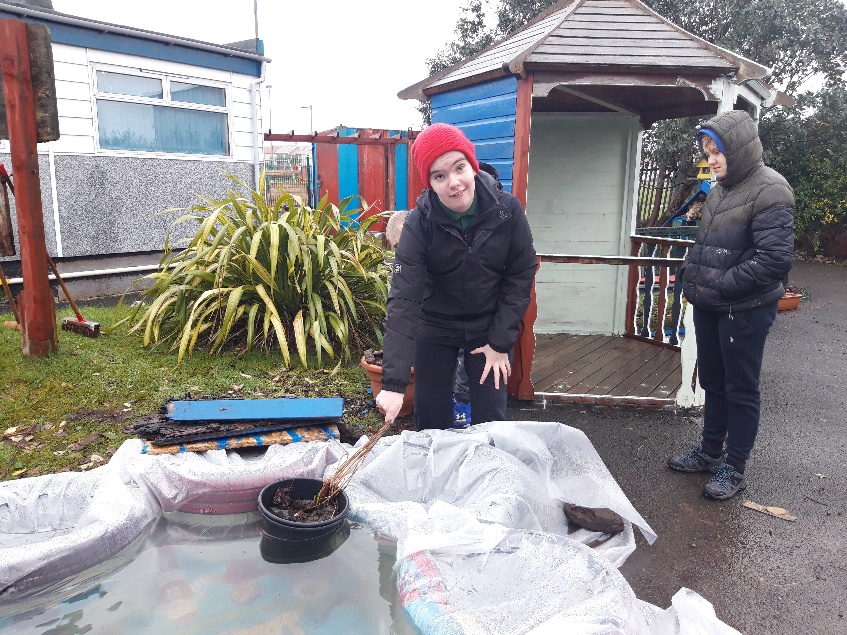 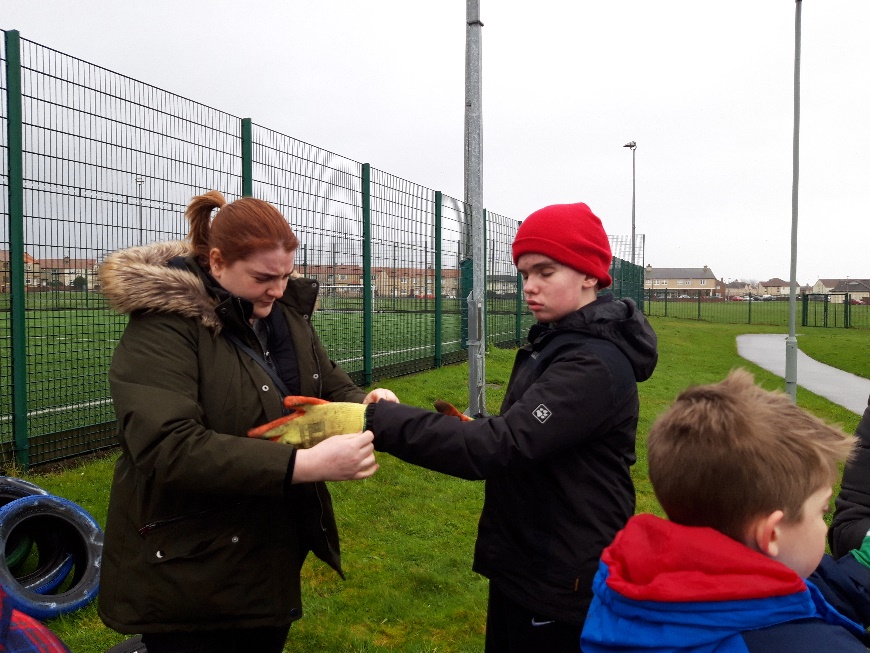 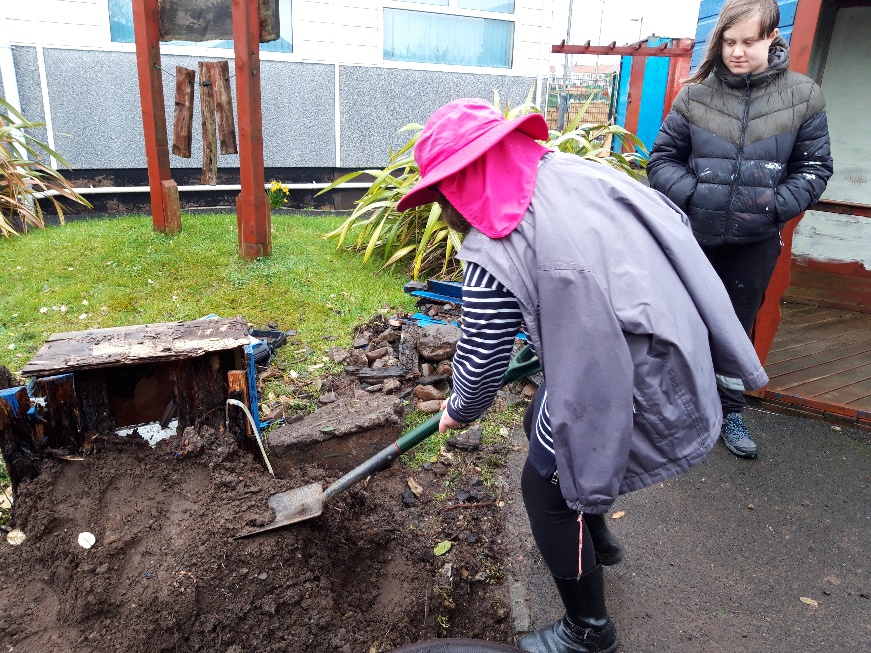 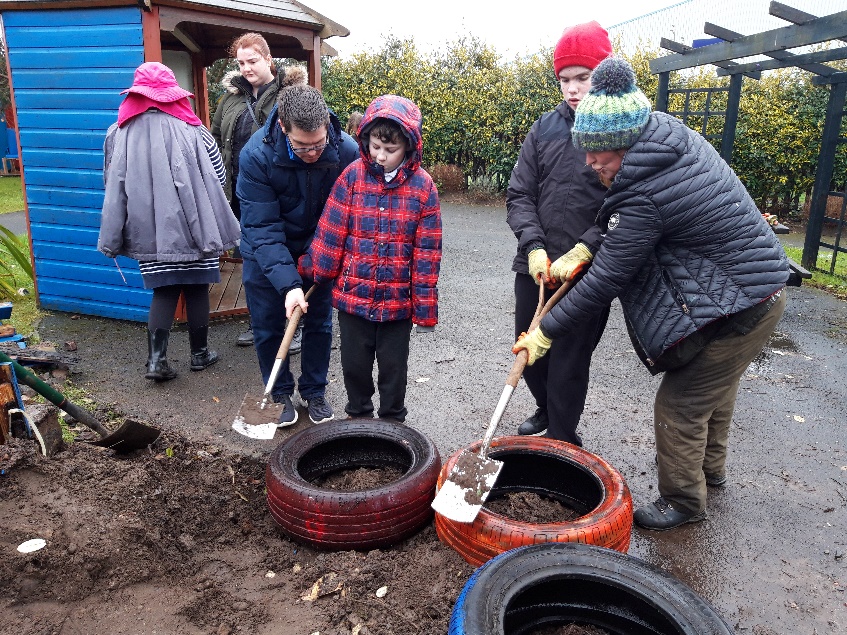 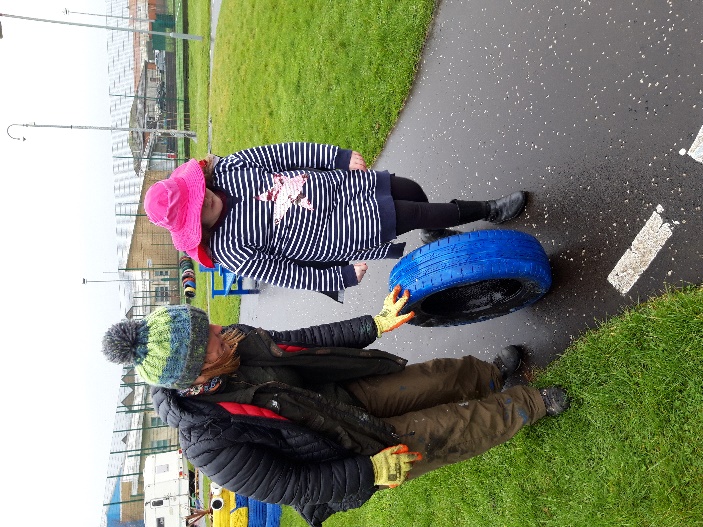 We worked with our friends at James McFarlane School to build a frog pond.
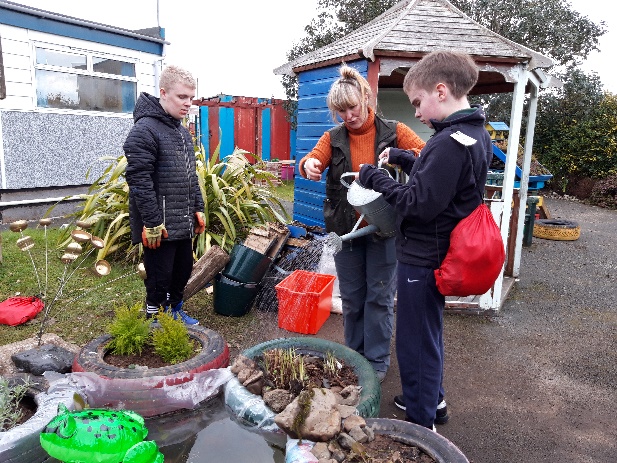 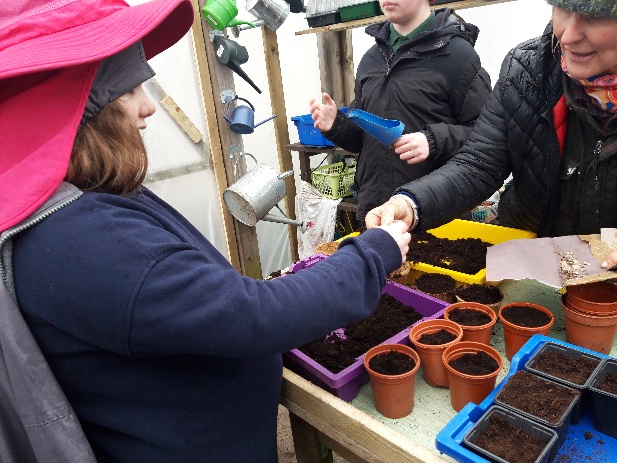 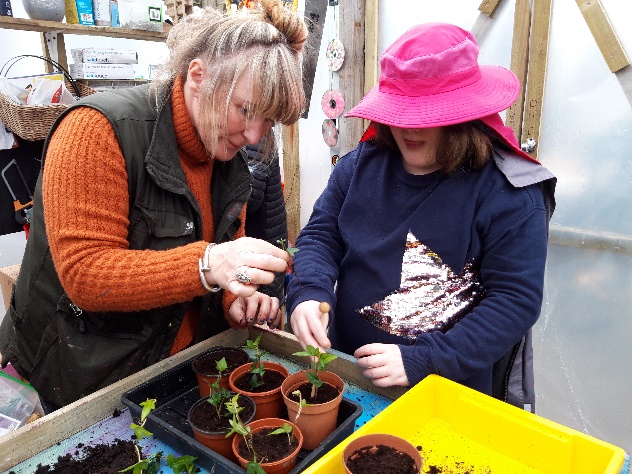 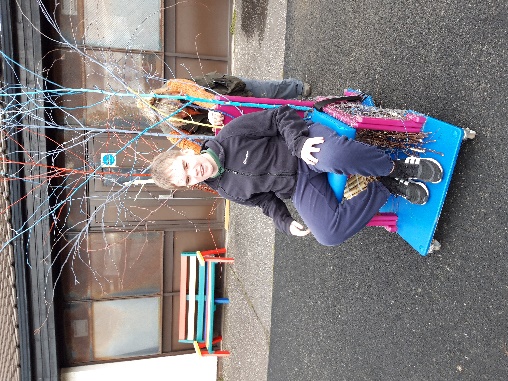 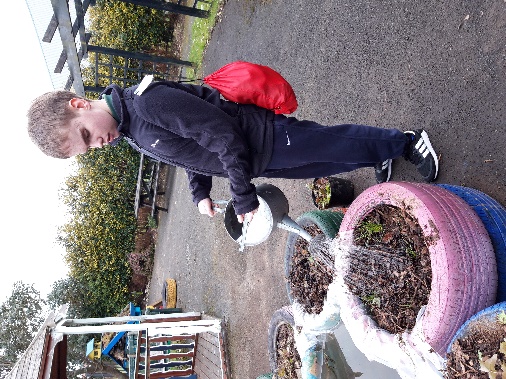 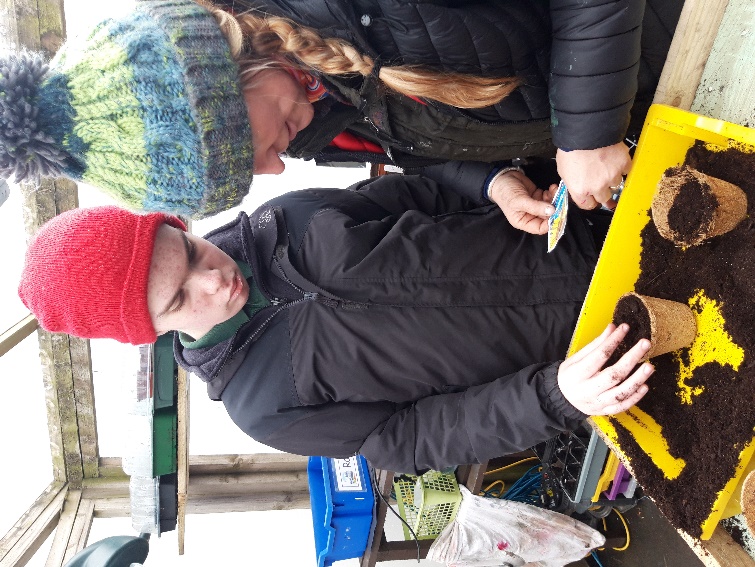 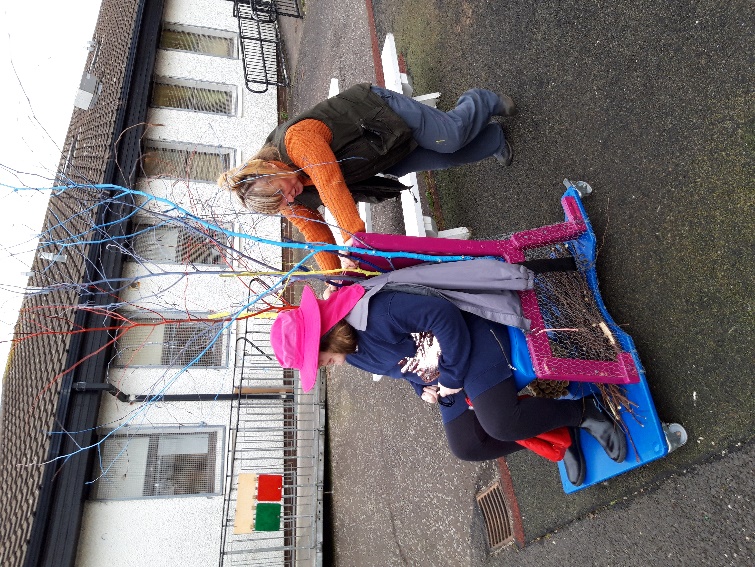 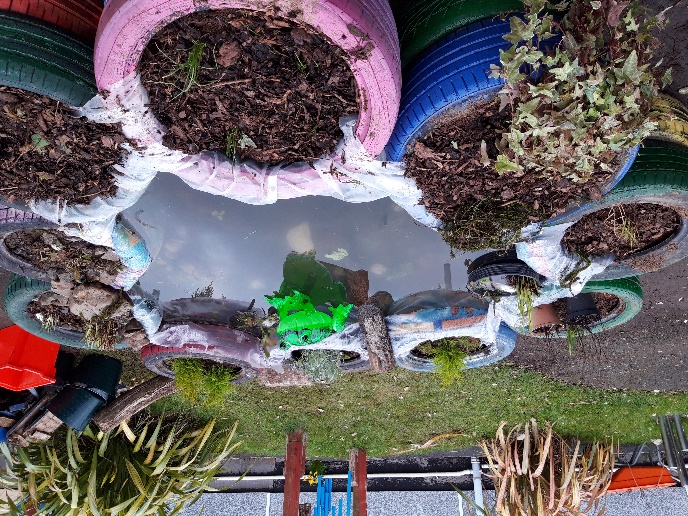 We worked with our friends at James McFarlane School to build a frog pond.
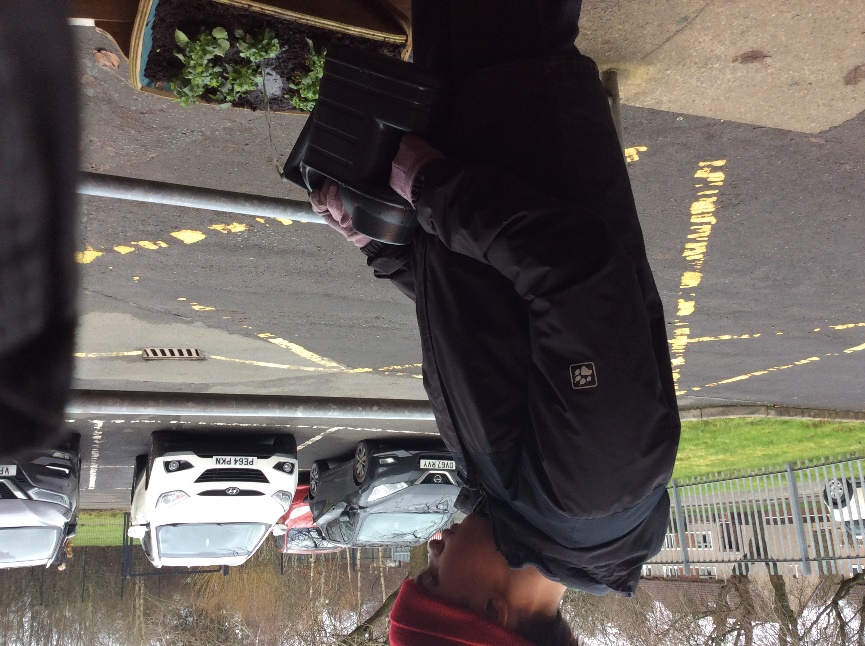 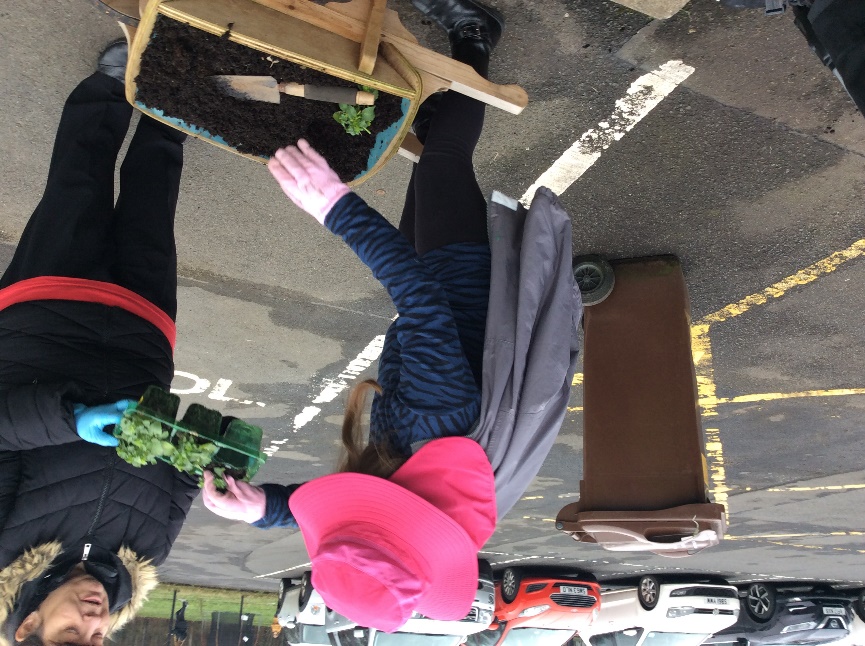 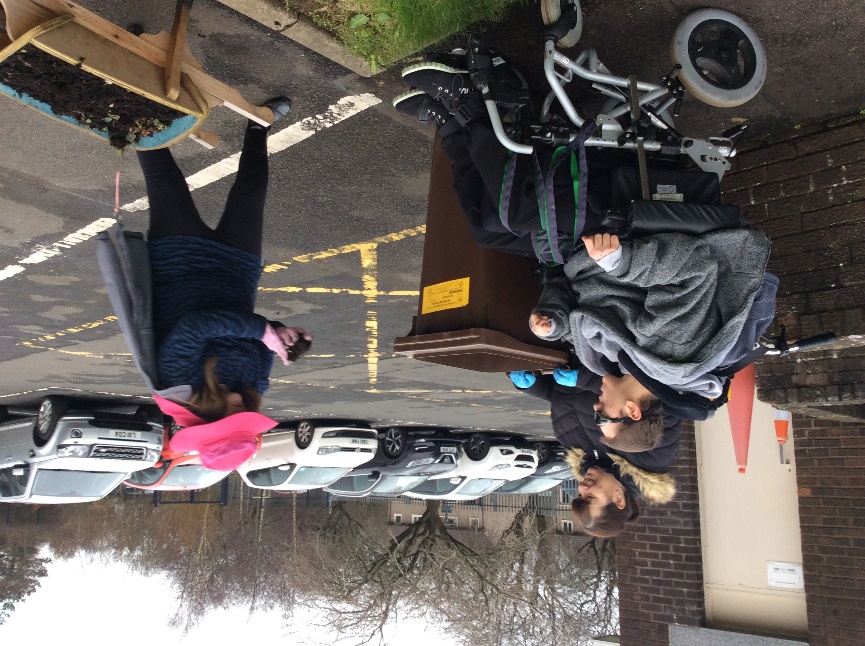 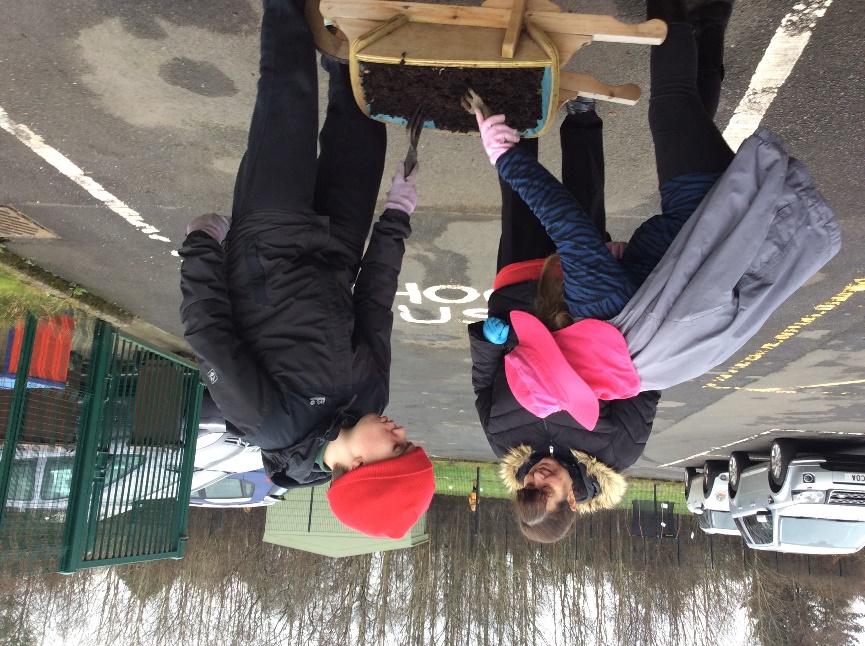 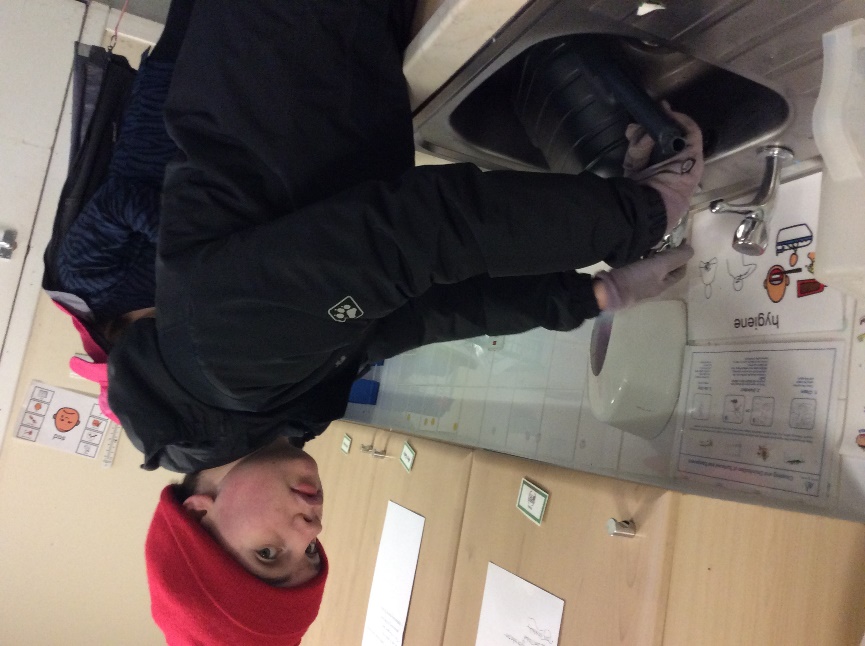 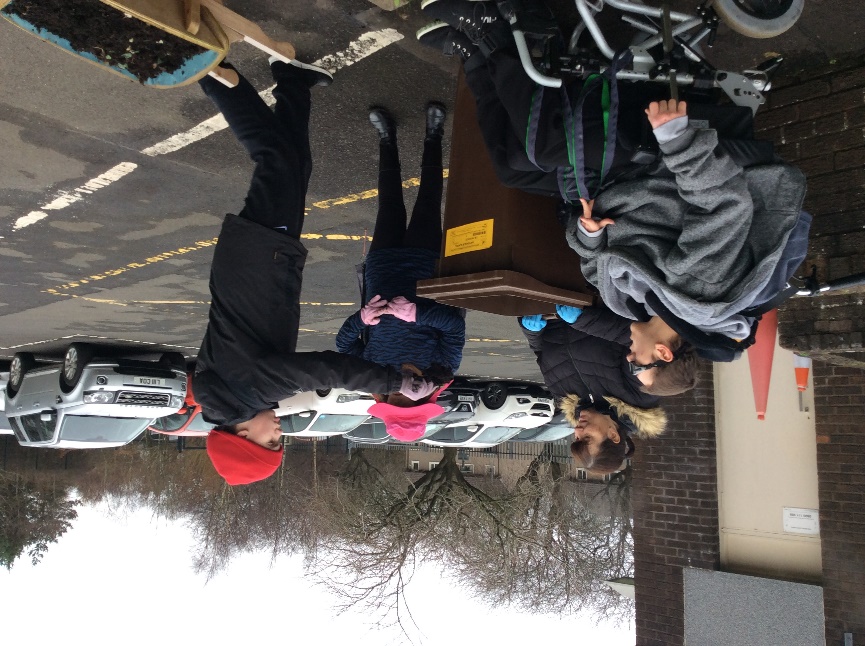 We planted flowers in a wheelbarrow to decorate the front of the school.
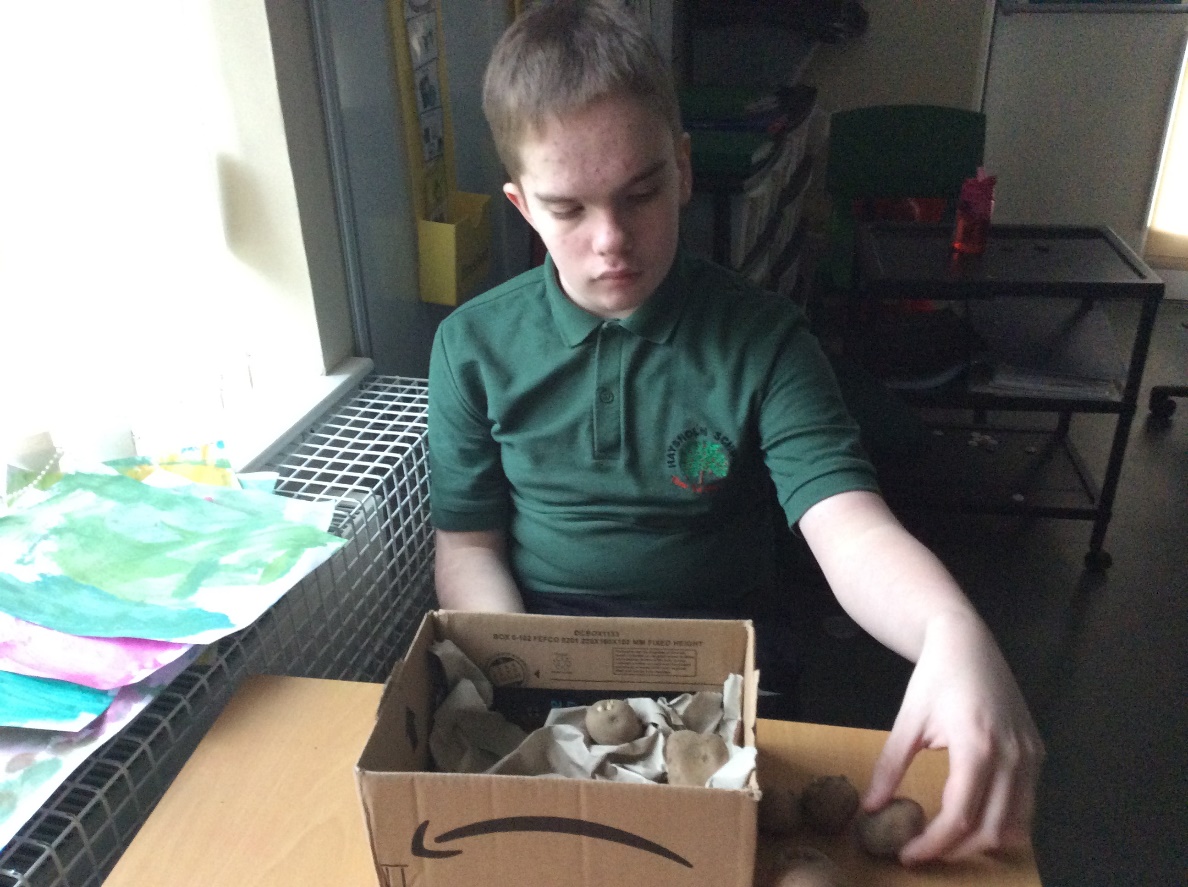 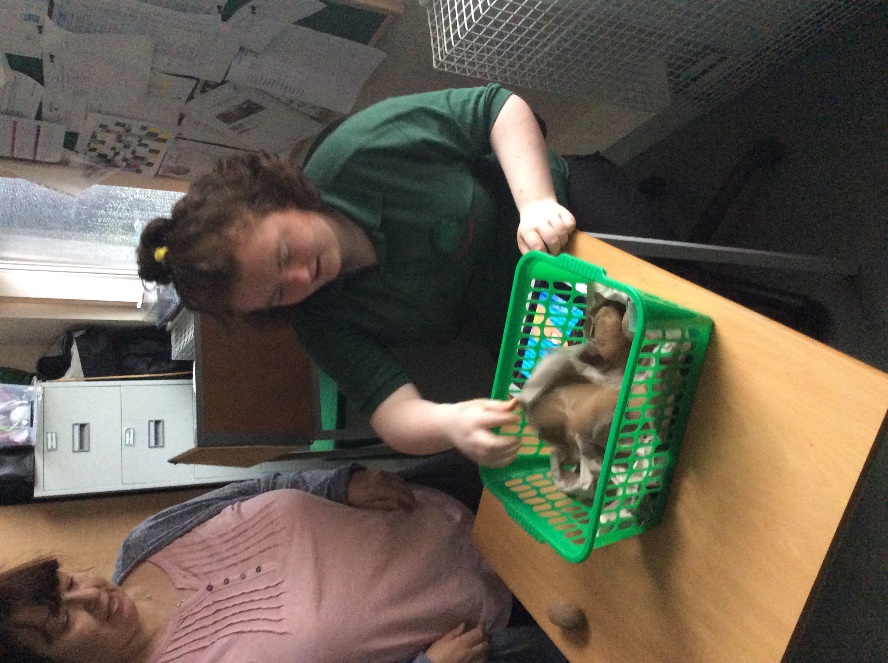 We planted potatoes.